Selenium Locators
There are 8 locators in selenium by using these locators we can find exact element In HTML web page.
Id
ClassName
Name
TagName
LinkText
PartialLinkText
cssSelector
xpath
By ID
In HTML page if we want to find any element by using  “Id” first we need to check whether  id is available or not for that particular  tag.
IDs are the safest and fastest locator option and should always be the first choice even when there are multiple choices, It is like an Employee Number or Account which will be unique.
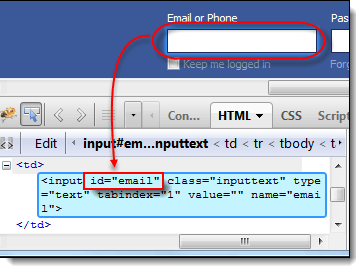 By ClassName
There may be multiple elements with the same name, if we just use findElementByClassName,m make sure it is only one. If not the you need to extend using the classname and its sub elements.
Ex:
WebElement classtest =driver.findElement(By.className(“sample”));
Ex:
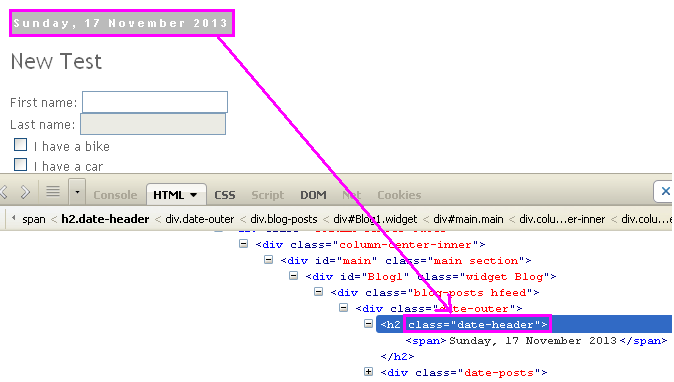 By Name
When there is no Id to use, the next worth seeing if the desired element has a name attribute. But make sure there the name cannot be unique all the times. If there are multiple names, Selenium will always perform action on the first matching element.
Ex:
<input name="register" class="required" type="text"/> WebElement register= driver.findElement(By.name("register"));
Ex:
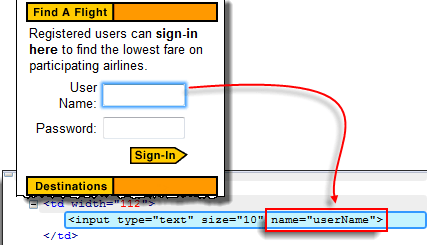 By tagName
Locating Element By Tag Name is not too much popular because in most of cases, we will have other alternatives of element locators. But yes if there is not any alternative then you can use element's DOM Tag Name to locate that element in webdriver.
Ex: Here you can select the tagname as a locator like
//Locating element by tagName and store its text in variable dropdown. String dropdown = driver.findElement(By.tagName("select")).getText();
Ex:
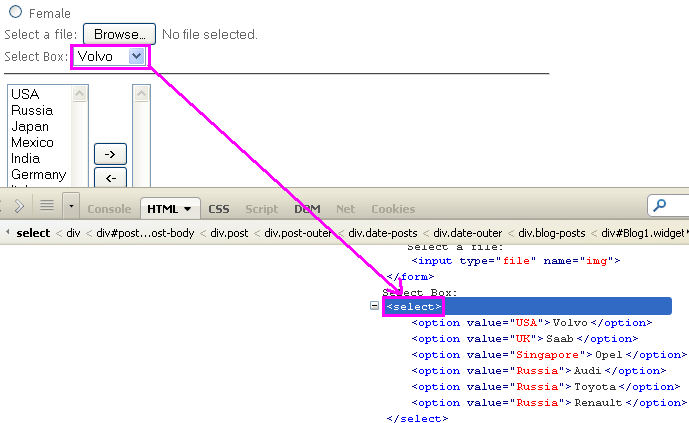 By LinkText
Finding an element with link text is very simple. But make sure, there is only one unique link on the web page. If there are multiple links with the same link text (such as repeated header and footer menu links), in such cases Selenium will perform action on the first matching element with link.
Ex:  <a href="http://www.seleniumhq.org">Downloads</a> WebElemen  download = driver.findElement(By.linkText("Downloads"));
Ex: WebElemen  download = driver.findElement(By.linkText(“REGISTER"));
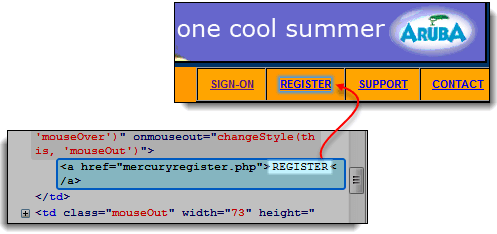 By PartialLinkText
In the same way as LinkText, PartialLinkText also works in the same pattern.
User can provide partial link text to locate the element.
Ex:
<a href="seleniumhq.org">Download selenium server</a> WebElement download = driver.findElement(By.PartialLinkText("Download"));
By Xpath
XPath is designed to allow the navigation of XML documents, with the purpose of selecting individual elements, attributes, or some other part of an XML document for specific processing
There are two types of xpath
1. Native Xpath, it is like directing the xpath to go in direct way. likeExample:html/head/body/table/tr/td
Here the advantage of specifying native path is, finding an element is very easy as we are mention the direct path. But if there is any change in the path (if some thing has been added/removed) then that xpath will break
2. Relative Xpath.In relative xpath we will provide the relative path, it is like we will tell the xpath to find an element by telling the path in between.Advantage here is, if at all there is any change in the html that works fine, until unless that particular path has changed. Finding address will be quite difficult as it need to check each and every node to find that path.Example://table/tr/td
Ex:
xpath=//img[@alt='image alt text goes here']

xpath=//table[@id='table1']//tr[4]/td[2]    
 xpath=(//table[@class='nice'])//th[text()='headertext']/

xpath=//input[@name='name2' and @value='yes']
By CssSelector
CSS mainly used to provide style rules for the web pages and we can use for identifying one or more elements in the web page using css.If you start using css selectors to identify elements, you will love the speed when compared with Xpath.
We can you use Css Selectors to make sure scripts run with the same speed in IE browser. CSS selector is always the best possible way to locate complex elements in the page.
Ex: tagName[attributename=attributeValue] Example 1: input[id=email] Example 2: input[name=email][type=text]
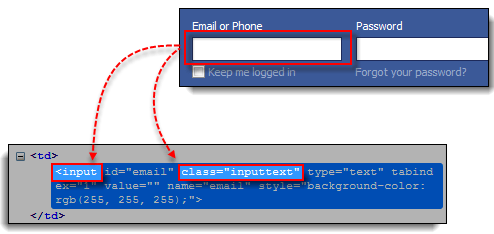 Dynamic Xpath and cssSelectors
Dynamic  Xpath:
XPath is defined as XML path. It is a syntax or language for finding any element on the web page using XML path expression. XPath is used to find the location of any element on a webpage using HTML DOM structure. The basic format of XPath is explained below with screen shot.
Ex:
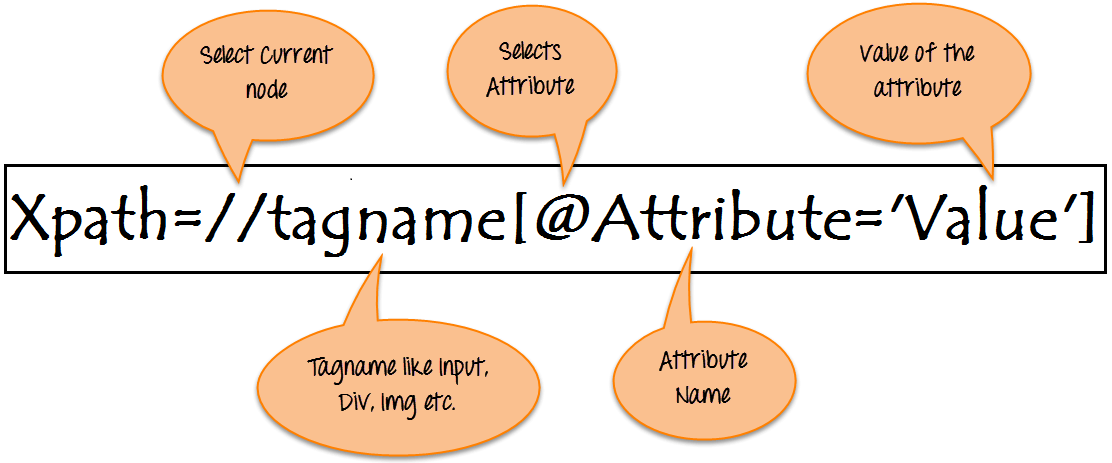 Syntax for XPath: 
XPath contains the path of the element situated at the web page. Standard syntax for creating XPath is. 
Xpath=//tagname[@attribute='value']

// : Select current node. 
Tagname: Tagname of the particular node. 
@: Select attribute. 
Attribute: Attribute name of the node. 
Value: Value of the attribute.
Type of Xpath
There are two types of XPath: 
1) Absolute XPath . 
2) Relative XPath . 

Absolute XPath : 
It is the direct way to find the element, but the disadvantage of the absolute XPath is that if there are any changes made in the path of the element then that XPath gets failed. 

The key characteristic of XPath is that it begins with the single forward slash(/) ,which means you can select the element from the root node. 
Below is the example of an absolute xpath expression of the element shown in the below screen.
Absolute xpath: 
html/body/div[1]/section/div[1]/div/div/div/div[1]/div/div/div/div/div[3]/div[1]/div/h4[1]/b
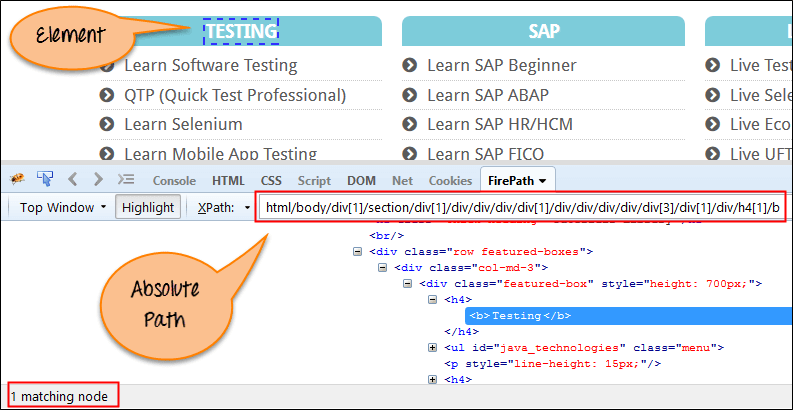 Relative xpath: 
For Relative Xpath the path starts from the middle of the HTML DOM structure. It starts with the double forward slash (//), which means it can search the element anywhere at the webpage. 
You can starts from the middle of the HTML DOM structure and no need to write long xpath. 
Below is the example of a relative XPath expression of the same element shown in the below screen. This is the common format used to find element through a relative XPath. 
Ex: 
Relative xpath: //*[@class='featured-box']//*[text()='Testing']
Ex:
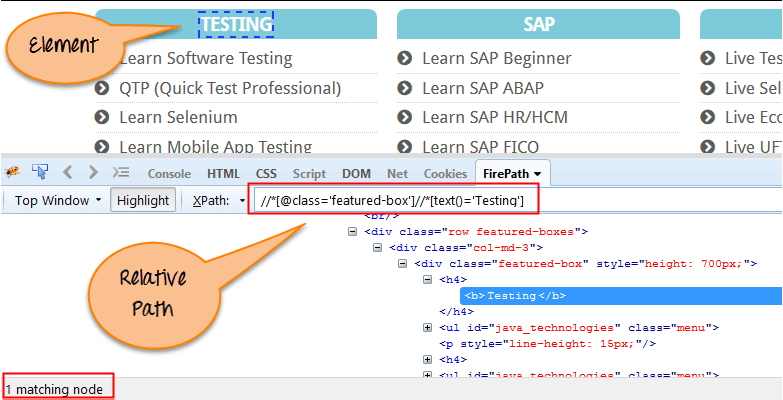 Xpath types
Basic Xpath:
XPath expression select nodes or list of nodes on the basis of attributes like ID , Name, Classname, etc. from the XML document as illustrated below. 
Xpath=//input[@name='uid']
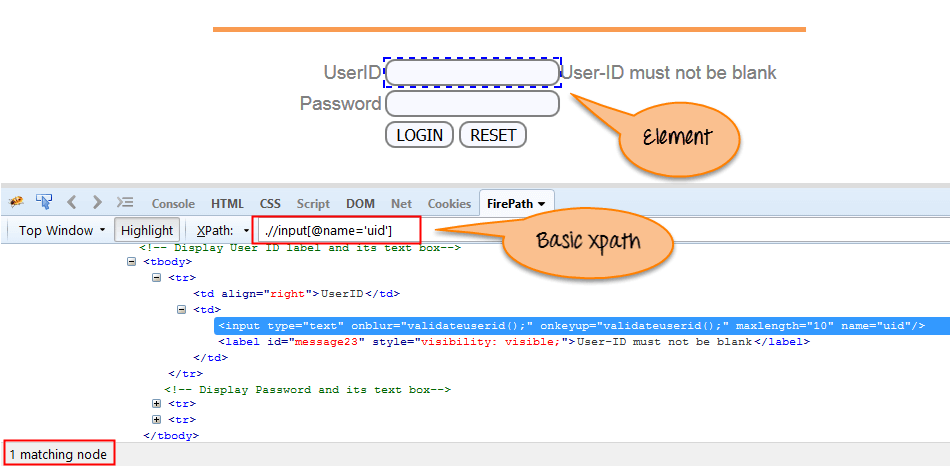 Some more basic xpath expressions: 

Xpath=//input[@type='text'] 
Xpath= //label[@id='message23'] 
Xpath= //input[@value='RESET']
Xpath=//*[@class='barone'] Xpath=//a[@href='http://demo.guru99.com/'] 
Xpath= //img[@src='//cdn.guru99.com/images/home/java.png']
Contains()
Contains() is a method used in XPath expression. It is used when the value of any attribute changes dynamically, for example, login information. 

In the below expression, we have taken the 'id' as an attribute and 'message' as a partial value. This will find 2 elements ('User-ID must not be blank' & 'Password must not be blank') as its 'name' attribute begins with 'message'.
Xpath=//*[contains(@id,'message')]
Ex: 
Xpath=//*[contains(text(),'here')] Xpath=//*[contains(@href,'guru99.com')]
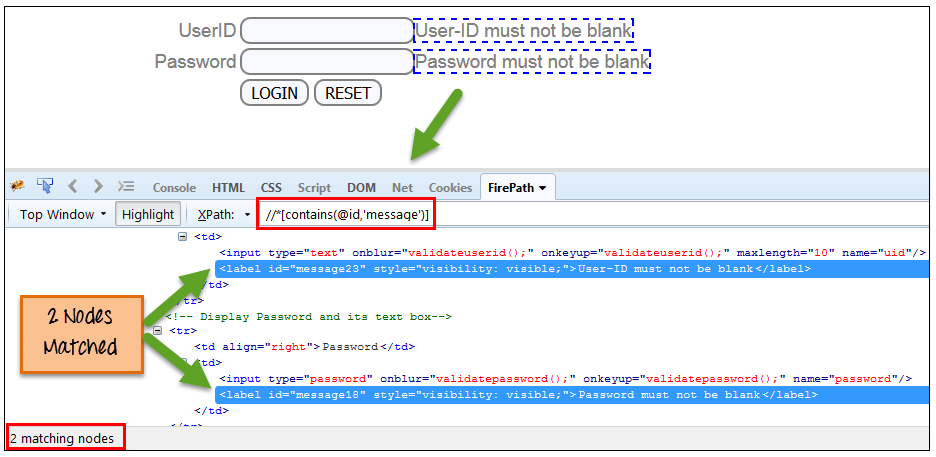 Some more examples :
Xpath=//*[contains(text(),'here')]
Xpath=//*[contains(@href,'guru99.com')]
Xpath=//*[contains(@type,'sub')]
Xpath=.//*[contains(@name,'btn')]
Using OR and AND
In OR expression, two conditions are used, whether 1st condition OR 2nd condition should be true. It is also applicable if any one condition is true or maybe both. Means any one condition should be true to find the element.

Xpath=//*[@type='submit' OR @name='btnReset']

In AND expression, two conditions are used, both conditions should be true to find the element. It fails to find element if any one condition is false.
Xpath=//input[@type='submit' AND @name='btnLogin']
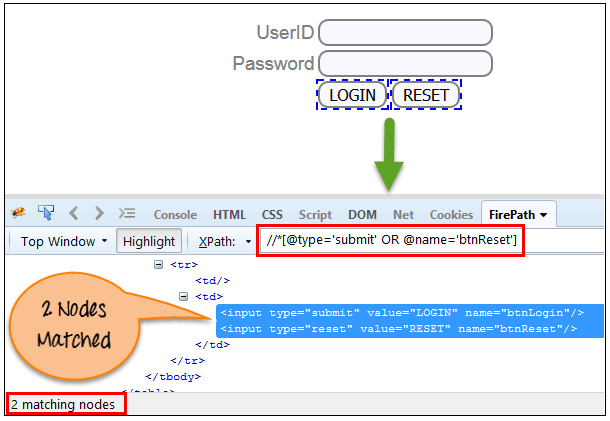 Start-with function
Start-with function finds the element whose attribute value changes on refresh or any operation on the webpage. In this expression, match the starting text of the attribute is used to find the element whose attribute changes dynamically. You can also find the element whose attribute value is static (not changes).
For ex-: Suppose the ID of particular element changes dynamically like: 
Id=" message12" 
Id=" message345" 
Id=" message8769" 
and so on.. but the initial text is same. In this case, we use Start-with expression.
Xpath=//label[starts-with(@id,'message')]
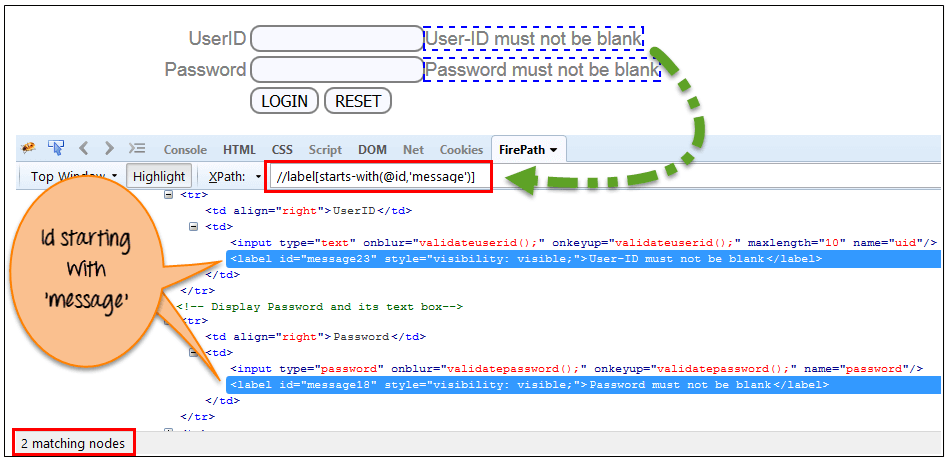 Text()
In this expression, with text function, we find the element with exact text match as shown below. In our case, we find the element with text "UserID“
Xpath=//td[text()='UserID']
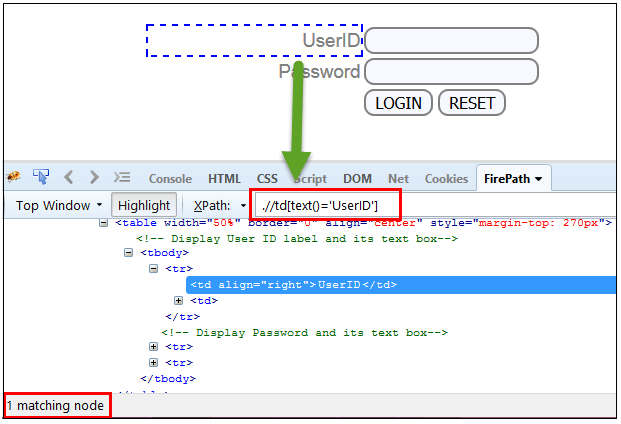 XPath axes methods
These XPath axes methods are used to find the complex or dynamic elements. Below we will see some of these methods.
Following:
Selects all elements in the document of the current node( ) [ UserID input box is the current node] as shown in the below screen.
Xpath=//*[@type='text']//following::input
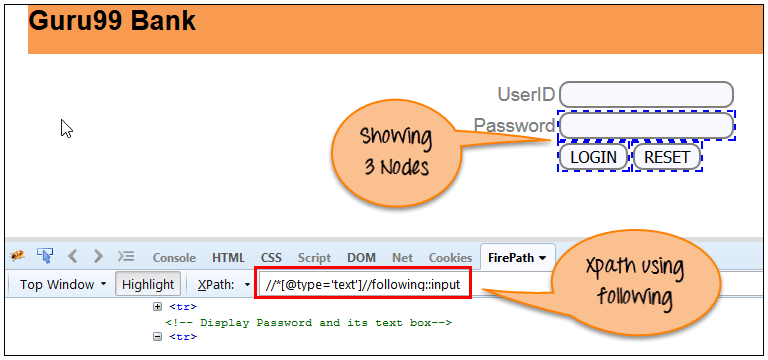 There are 3 "input" nodes matching by using "following" axis- password, login and reset button. If you want to focus on any particular element then you can use the below XPath method: 
Xpath=//*[@type='text']//following::input[1]You can change the XPath according to the requirement by putting [1],[2]…………and so on. 

b) Ancestor
Xpath=//*[text()='Enterprise Testing']//ancestor::div
c) Child
Xpath=//*[@id='java_technologies']/child::li
d) Preceding
Xpath=//*[@type='submit']//preceding::input
Dynamic CssSelectors
In terms of performance, CSS perform well as compared to XPATH  and CSS will not change based on browsers, that is it will behave same in all browsers but xpath will behave differently in IE browser.
Please find the below table which will give you brief introduction about different ways to write CSS in Selenium.
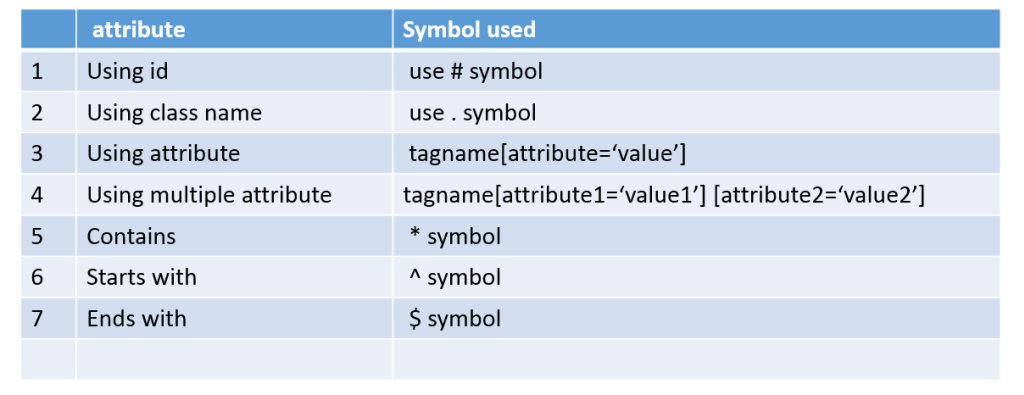 Find CSS using id and Class name
Id: we can find element by using Id and class name like below example
Syntax using ID
 tagname#id 
 Syntax using Classname
 tagname.classname
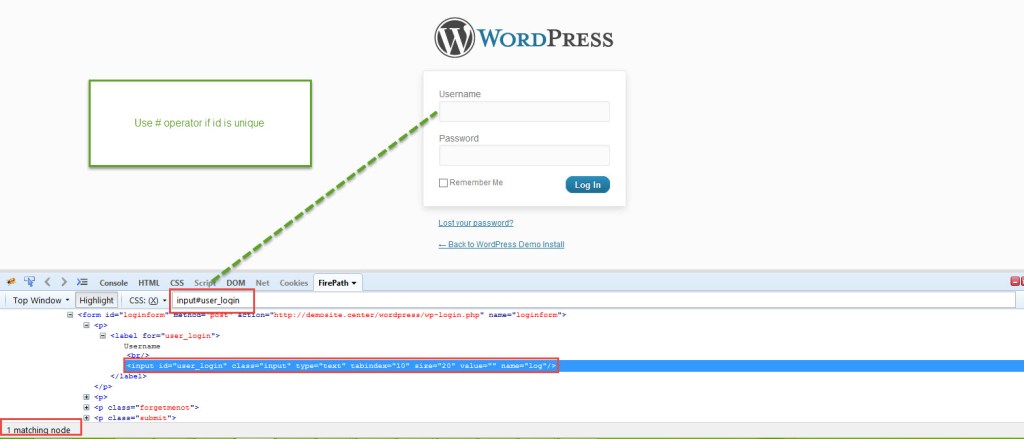 Ex:
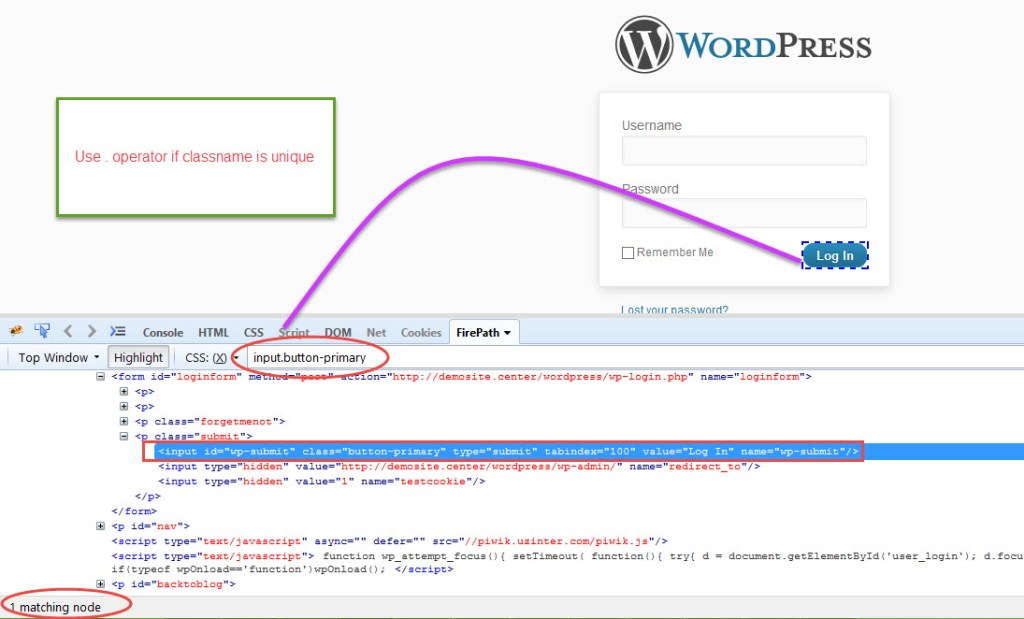 Find CSS using contains
In CSS we will use * symbol to check particular attribute contains that value or not
Syntax- 
tagname[attribute*='value']
Ex:
Input[id*=‘button’]
Find CSS using Start-with
In CSS we will use ^ symbol to check particular attribute starts with  that value or not
Syntax- tagname[attribute^='value']
Ex:a[title^=‘Are you’]
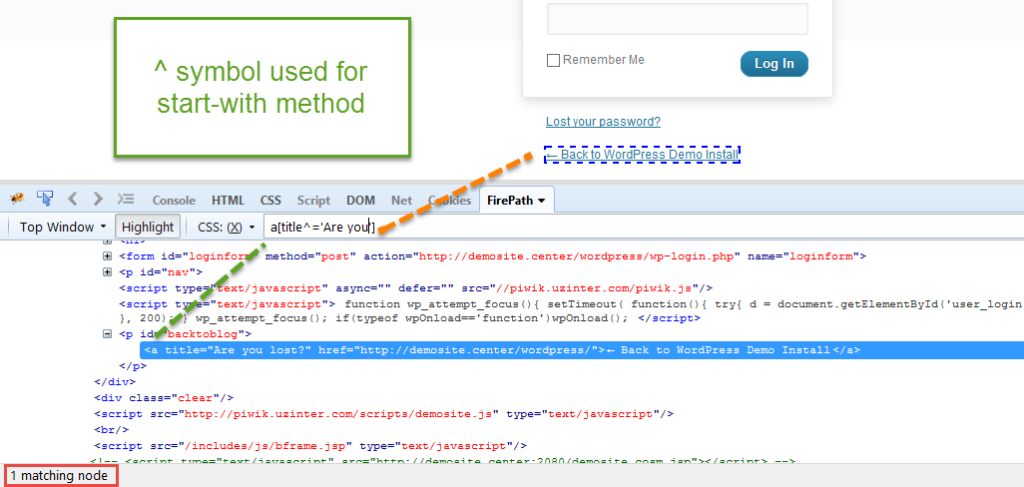 Find CSS using ends-with
In CSS we will use ‘$’ symbol to check particular attribute ends-with  that value or not.
Syntax- tagname[attribute$='value']
Ex:a[title$=‘lost?’]
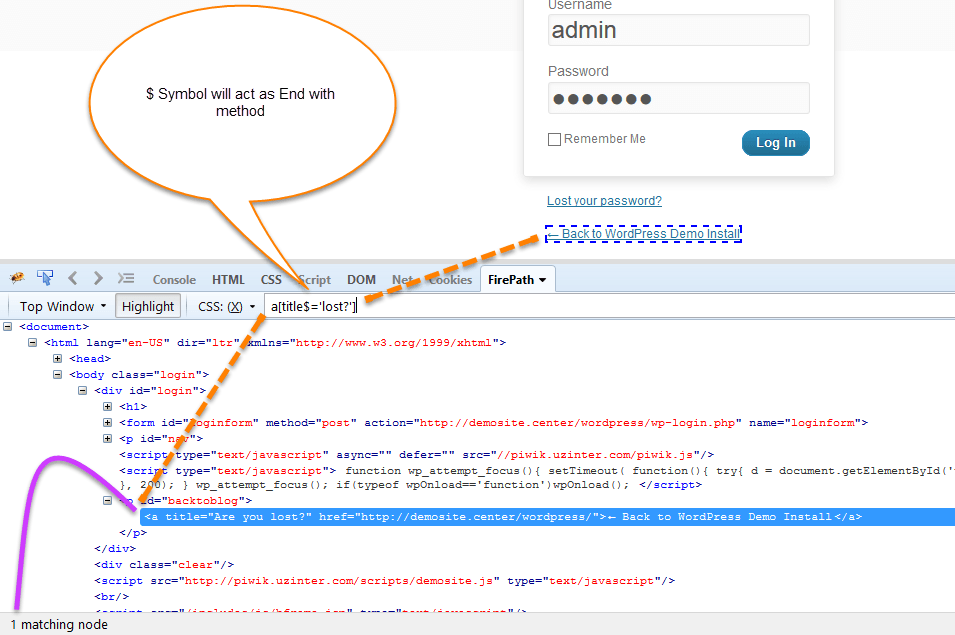 Find CSS Selector using Single Attribute
Syntax- tagname[attribute='value']
 Example- input[id='user_login']
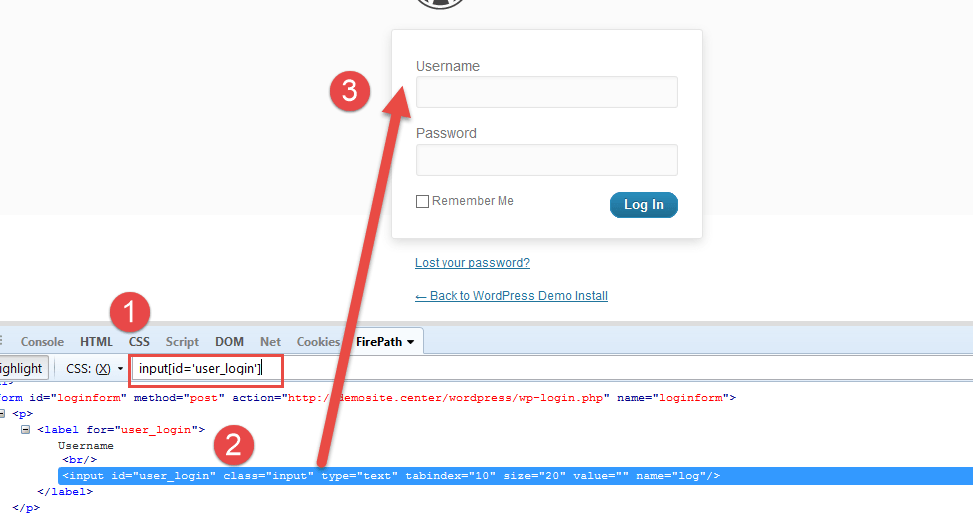 Find CSS using Multiple attributes.
Syntax- tagname[attribute1='value1'][attribute2='value2']
Ex: input[id=‘user_login][name=‘log’]
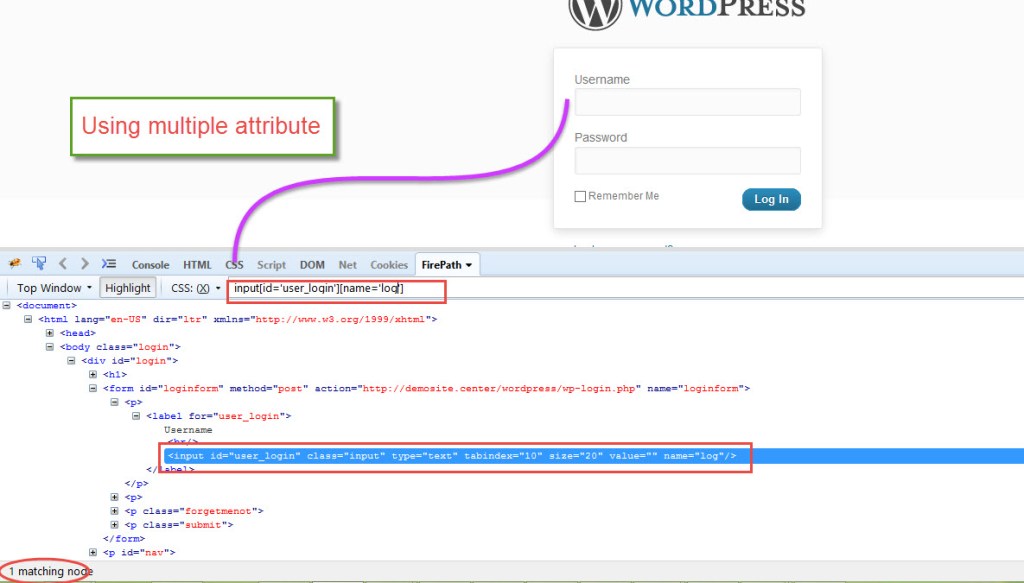 Assignment
Login to :https://www.makemytrip.com/
By using 8 locators find as many elements as you can. At least 80 elements find out. 
Ex: By id – find 10 elements (id='signIn')
By name-10   and so on…
Find dynamic xpaths using different methods like contains ,start-with ,text, following and preceding 
At least 50 xpaths .
Find Dynamic cssSelectors using different methods like id, class name, starts-with ,ends-with, single attribute and multiple attribute 
At least 50 cssSelectors.
Thanks You….